Venture Capital Investment Mechanics


- Abridged Version -





Copyright 2022 Dr. Christian Rauch
Contents
Convertible Preferred Shares
Control Rights
Cash Flow Rights
The ‘Standard’ Contract
1
2
3
4
2
Investment Mechanics (Overview)
In each fundraising round, cash is exchanged for shares
The ownership percentage is typically defined by the (1) valuation of the startup at fundraising, and (2) the amount invested: an investment of $10m in a company valued at $50m would give the investors 20% ownership
However! Shares in VC are unliked ‘common’ or ‘preferred’ stock as traded on stock exchanges
Structured as ‘Convertible Preferred Shares’, including a variety of different rights – unlike any other shares in capital markets
Rights are monetary (cash flow related) or non-monetary (control related)
Important to note: each fundraising round has its unique shares with unique rights!

‘Term Sheet’
Summarizes all terms & conditions; signed by investor and startup to agree on investment terms

‘Certificate of Incorporation’ (‘CoI’)
CoI as definite ‘contract’ between investor and VC; listing all rights as agreed on, for all investors
3
The ‘Cap’ Table (Different ‘Series’ of Preferred Shares)
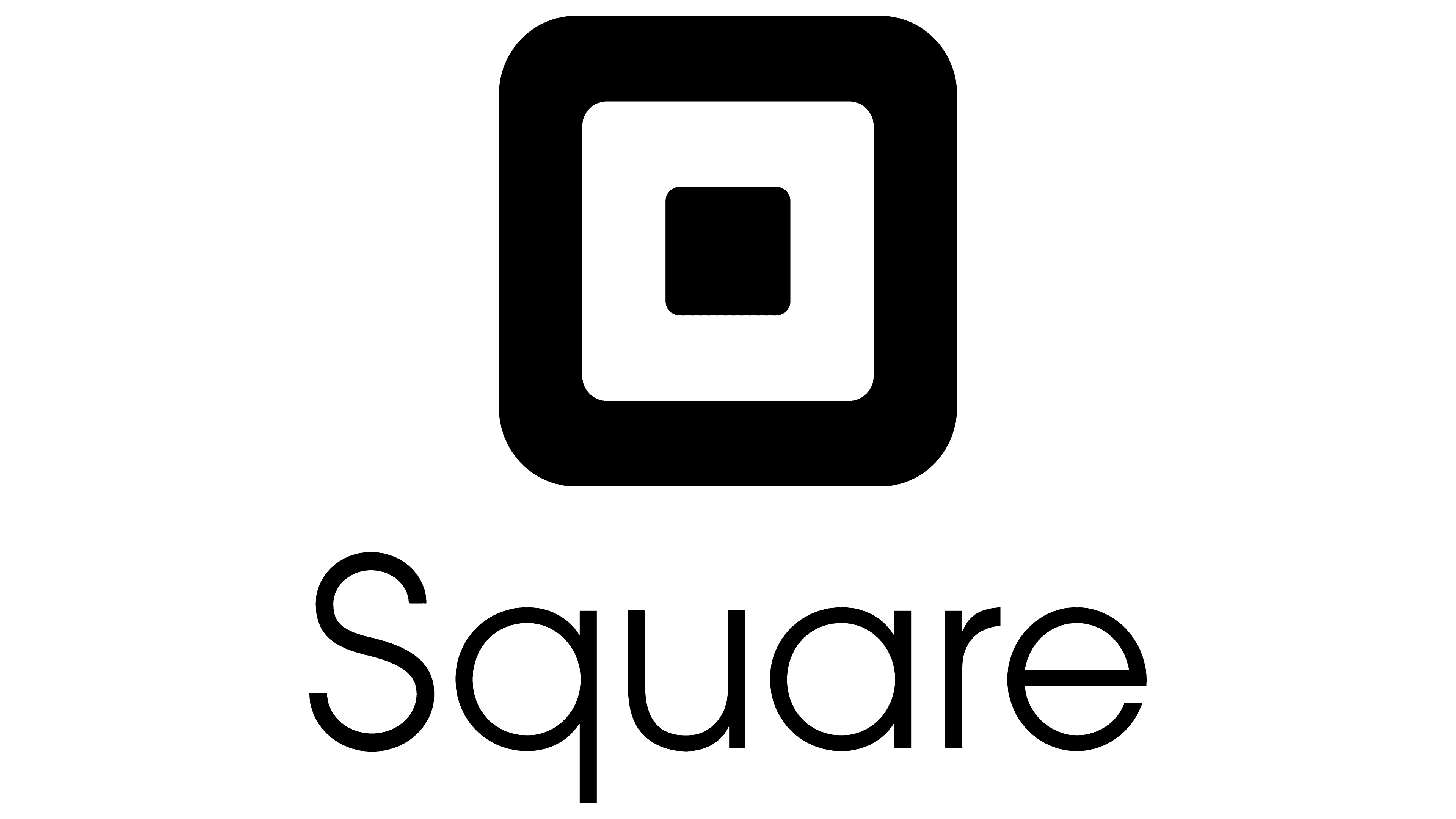 Square has 5 main equity funding rounds, Series A to E
For each round, the company would negotiate the investment anew
New investors, new valuation, new invested amount – and new shares issued with new rights
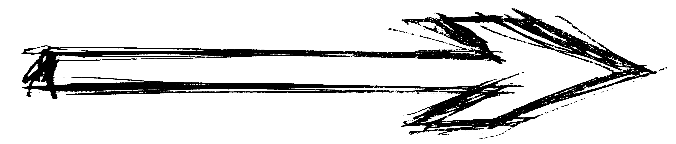 4
Preferred Share ‘Series’ (Investor Definition)
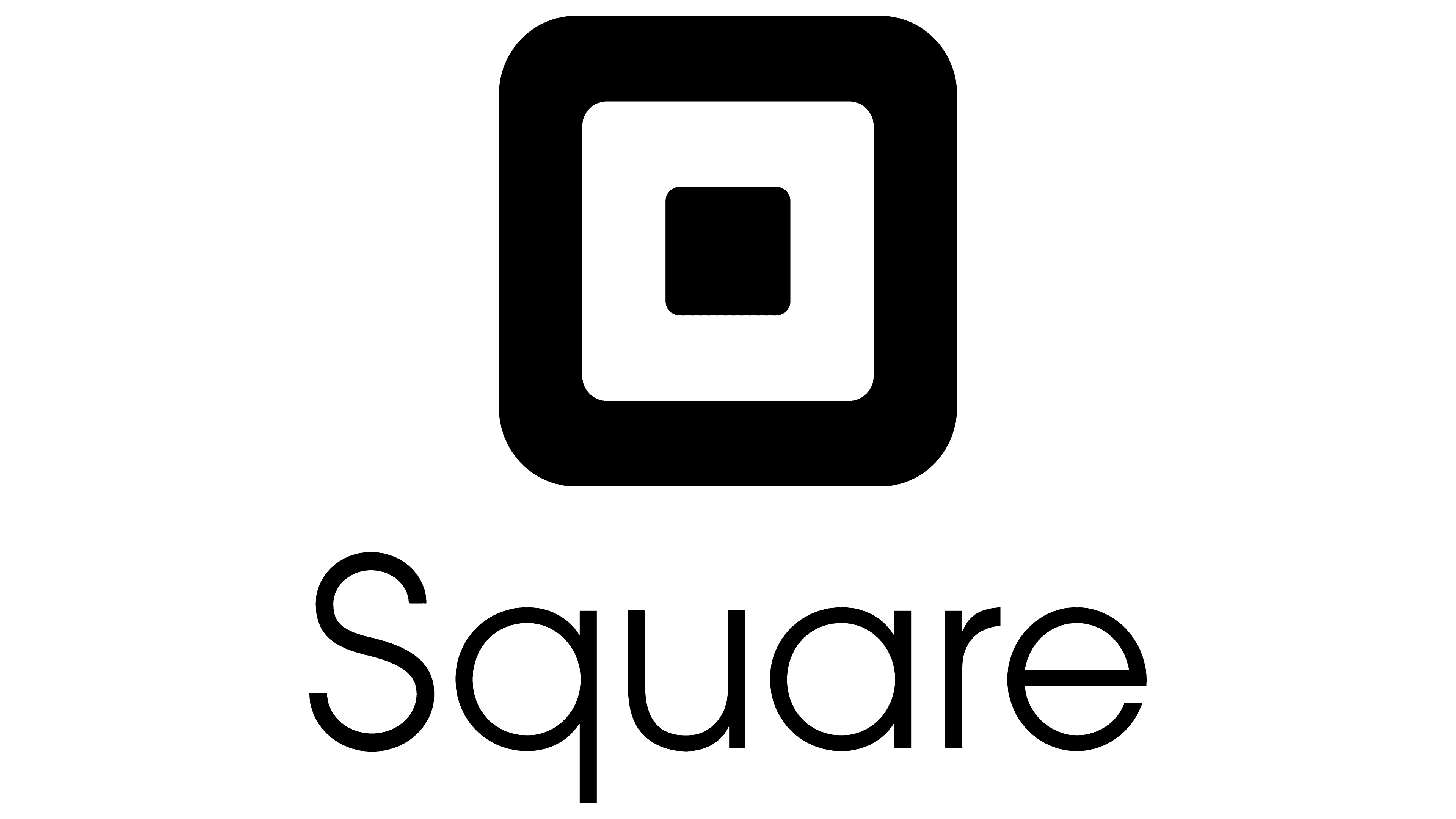 Article IV (B) Classes of Stock. 
46,787,400 shares of Preferred Stock shall be designated “Series A Preferred Stock”, 13,893,330 shares of Preferred Stock shall be designated “Series B-1 Preferred Stock”, 27,030,040 shares of Preferred Stock shall be designated “Series B-2 Preferred Stock”, 17,764, 230 shares of Preferred Stock shall be designated “Series C Preferred Stock”, 20,164,210 shares of Preferred Stock shall be designated “Series E Preferred Stock”, and 6,466,861 shares of Preferred Stock shall be designated “Series E Preferred Stock”. The Series B-1 Preferred Stock and the Series B-2 Preferred Stock are collectively referred to herein as the “Series B Preferred Stock”
440,000,000 shares shall be common stock
Definition
General classification of different types of shares
Each funding round (Series A to E) has one class on shares, including sub-rounds (B-1)
5 completely separate share classes with different rights
Common stock is typically held by the founders and the employees, and not awarded through investment but through ‘issuance’ (i.e. given to them for free)
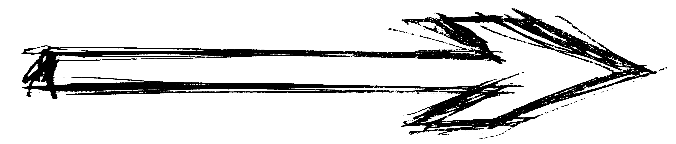 5
Share Rights Overview
Conversion Rights
Control Rights
Cash Flow Rights
Rights to convert preferred shares to common shares in exit event
Typical conversion is 1:1, meaning that each share preferred share is turned into 1 common share
Holder has OPTION to convert, can also hold onto preferred shares and keep rights
Redemption rights force startup to buy back shares from investor
Rights given to control company
Voting rights
Board control rights
Investment ‘protection’ rights
Rights regulating who gets paid what in an exit event
Differentiation between IPO and M&A, Chapter 11 exit
Debt-like seniority and payout structures to protect investors from downside/loss
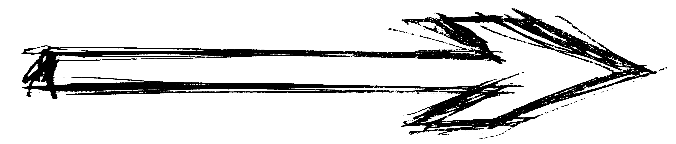 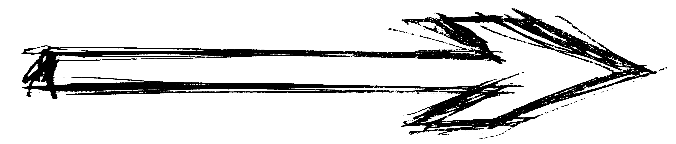 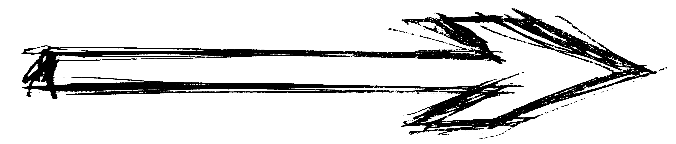 Purpose: Shares can be sold in capital market
Purpose: Investment protection
Purpose: Investment protection
6
Investment Contracts (Conversion)
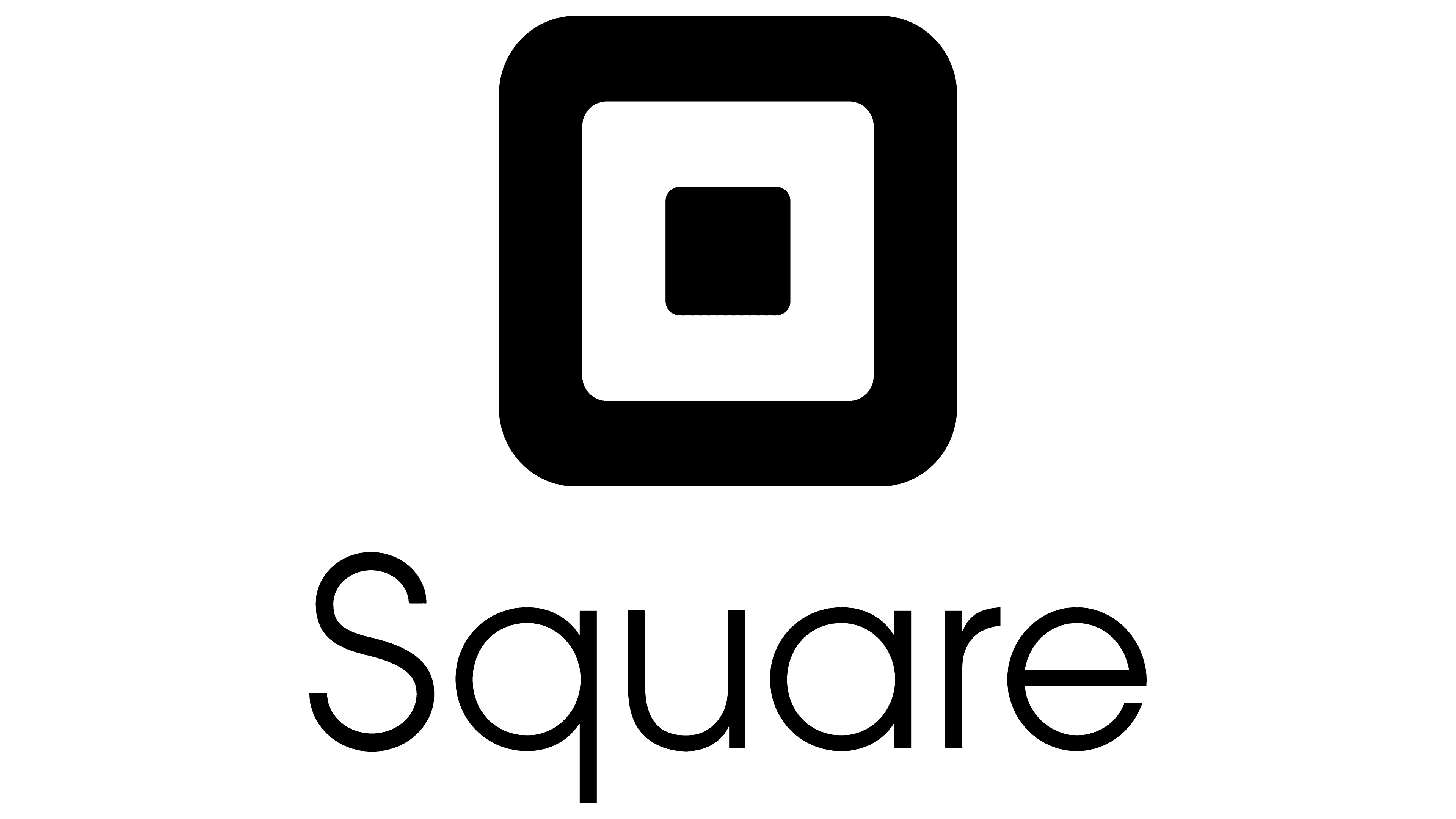 Article IV (B) 4. Conversion
(a) Right to Convert. Each Share of Preferred Stock shall be convertible, at the option of the holder thereof, at any time after the date of issuance of such share, into such number of […[ Common Stock as is determined by dividing the Original Issue Price by the Preferred Stock Conversion Price for such series of Preferred Stock
The Conversion Price per share shall be the Original Issue Price of each Series Preferred Stock.
(b) Automatic Conversion. Each share of Series Preferred Stock shall be converted into shares of Common Stock upon […] the Corporation’s sale of its Common Stock in a firm commitment underwritten public offering […] which results in aggregate cash proceeds to the Corporation of not less than $50,000,000.
Rule
Preferred Shares have to be converted to Common in order to be traded in public markets
Conversion defines ratio of Preferred to Common Shares (e.g. 1:1)
Rule Variations:
Varying Conversion Ratios (1:2, 1:0.5 etc.)
Default typically is 1:1
7
From Investment to Exit (Conversion)
Founder ‘Common’ Shares are issued and awarded
Obtain ‘Series A’ Convertible Preferred Shares w/ Rights
Obtain ‘Series B’ Convertible Preferred Shares w/ Rights
Convert to common and sell at market price
Option A
Non-
IPO
Exit
Don’t convert and sell at preferred guaranteed price
Option B
Founding of Company
Series A Investment
Series B Investment
Convert to common and sell at market price
‘Redemption’ as pre-exit option: sell shares back to startup for predetermined price
IPO
Exit
Convert
8
Investment Contracts (Redemption)
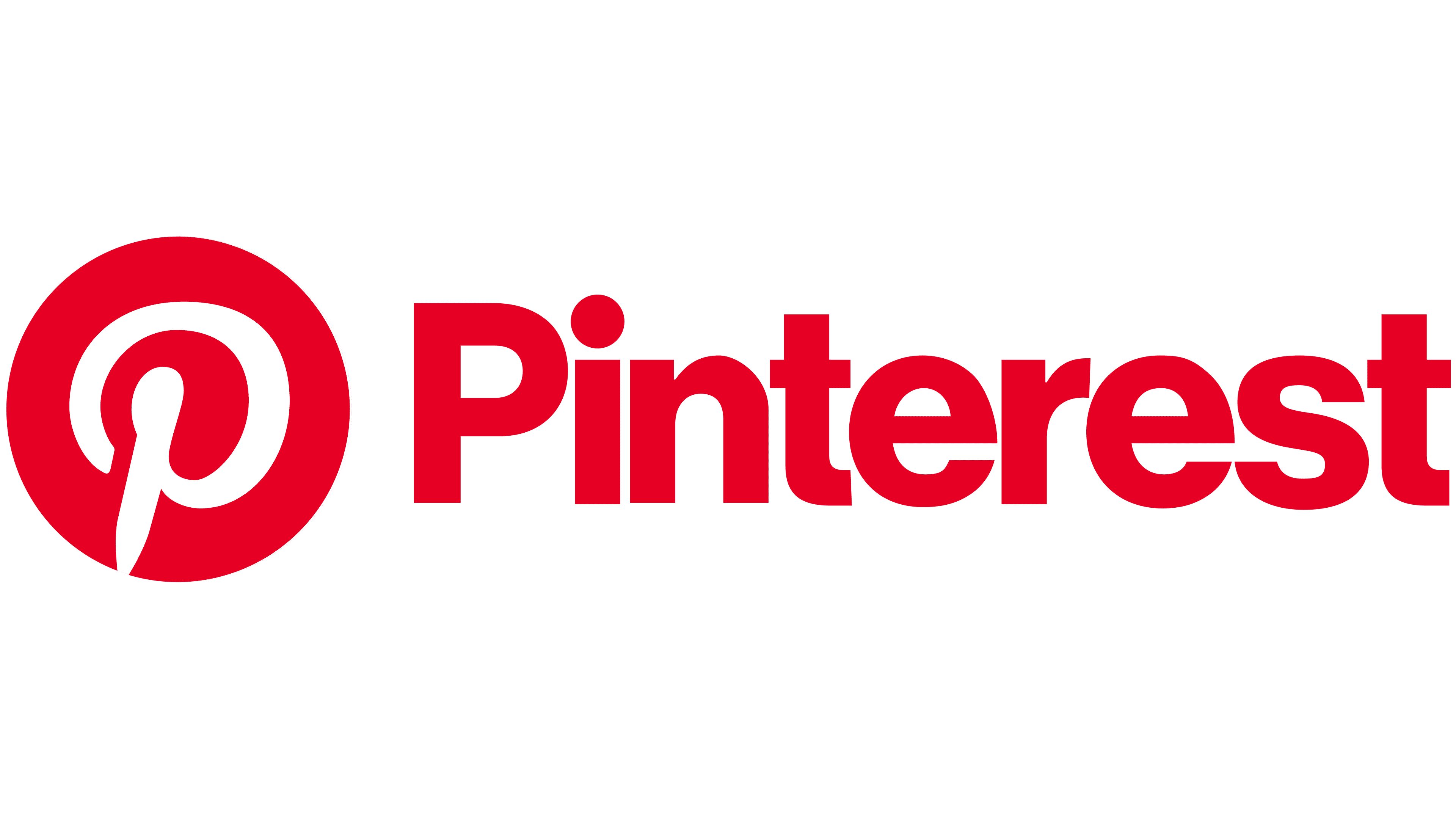 Article B 6. Redemption
6.1 Redemption. Shares of Preferred Stock shall be redeemed by the Corporation as follows: 
(a) Shares of Preferred Stock shall be redeemed by the Corporation out of funds lawfully available therefore at a price equal to (i) in the case of the Series C Preferred Stock, the Series C Original Issue Price per share, plus all declared but unpaid dividends thereon, (ii) in the case of the Series B Preferred Stock, the Series B Original Issue Price per share, plus all declared but unpaid dividends thereon, in two installments commencing not more than sixty (60) days after receipt by the Corporation from the holders of at least seventy-two (72%) of the then outstanding shares of Preferred Stock (voting together as a single class on an as-converted basis.
Rule
Company might be forced to repurchase outstanding shares at original purchase price (or other defined price)
Happens upon voting of shareholders
Happens rarely! More like ‘threat’ mechanism or if one investor really needs out prior to exit
Rule Variations:
No redemption rights
9
Contents
Convertible Preferred Shares
Control Rights
Cash Flow Rights
The ‘Standard’ Contract
1
2
3
4
10
Overview & Introduction (Control Rights)
Control rights allow Venture Capital investors to ‘control’ the startups they invest in
Control not in terms of operations, but in terms of management, governance and general ‘steering’
Also important: when to exit the company
All rights are ‘non-monetary’, but protect investment indirectly by giving investors important control powers of company

Most important rights:
Voting rights
Board of Directors
Protective Provisions
‘Pay-to-Play’ Rights
‘Drag-Along’ Rights
11
Investment Contracts (Voting Rights)
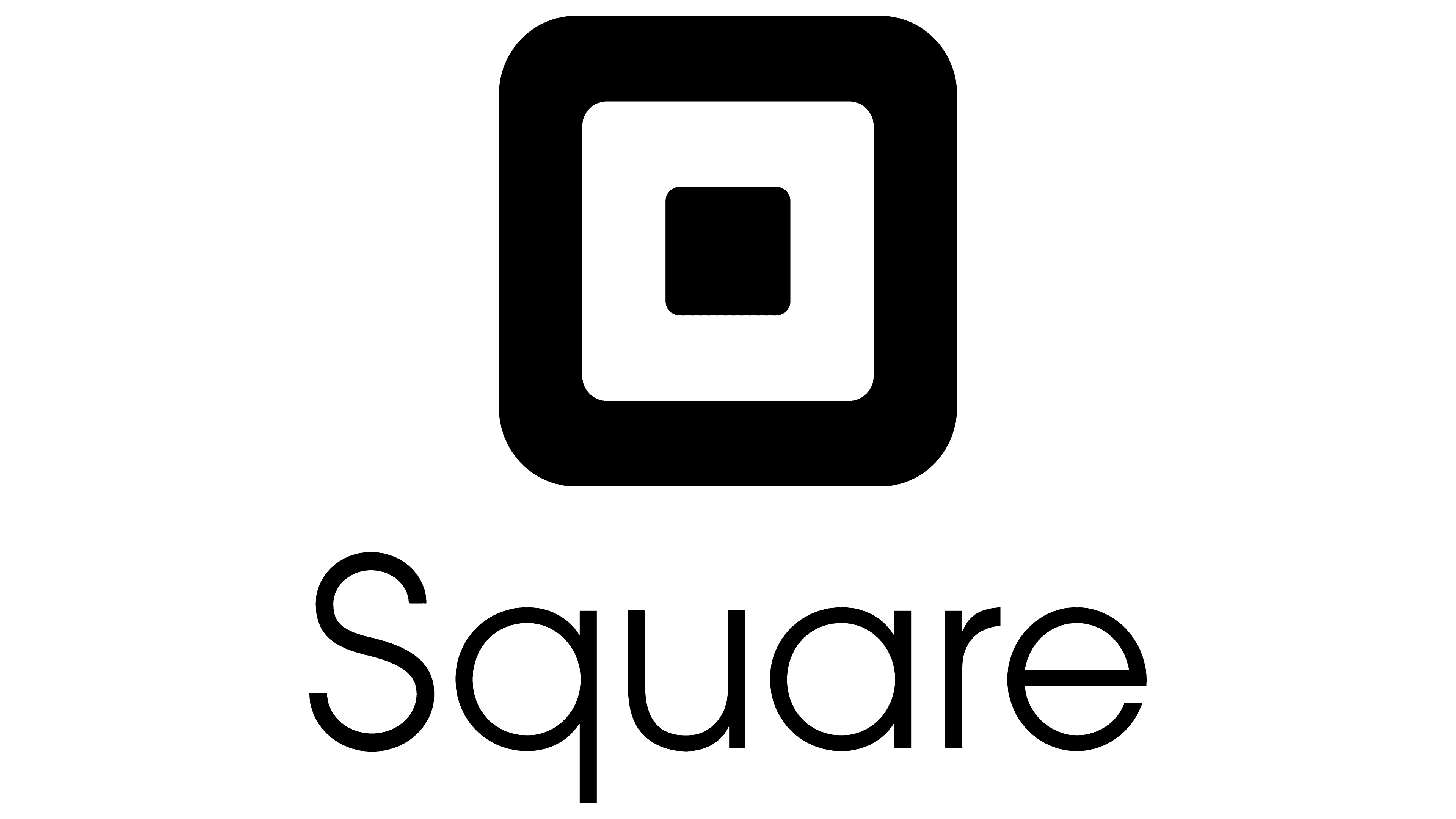 Article IV (B) Classes of Stock. 
5. Voting Rights. (a) […] The holders of Preferred Stock shall have the same voting rights as the holders of Common Stock. Each holder of Common Stock shall be entitled to one vote for each share of Common Stock held.
(ii) The holders of the Series B Preferred Stock, voting together as a separate class, shall be entitled to elect one (1) member of the Board of Directors
(iii) The holders of the Series C Preferred Stock, voting together as a separate class shall be entitled to elect one (1) member of the Board of Directors
Rule
Voting rights for Preferred Stock set up in comparison to Common Stock
Additional voting rights to ‘regular’ equity: Directors can be elected by certain shareholders groups
Rule Variations:
>1 votes per Share (e.g. 10)
Some Series no voting rights (Square)
Conversions into Class A or B common stock with different voting rights per Class
12
Investment Contracts (Protective Provisions)
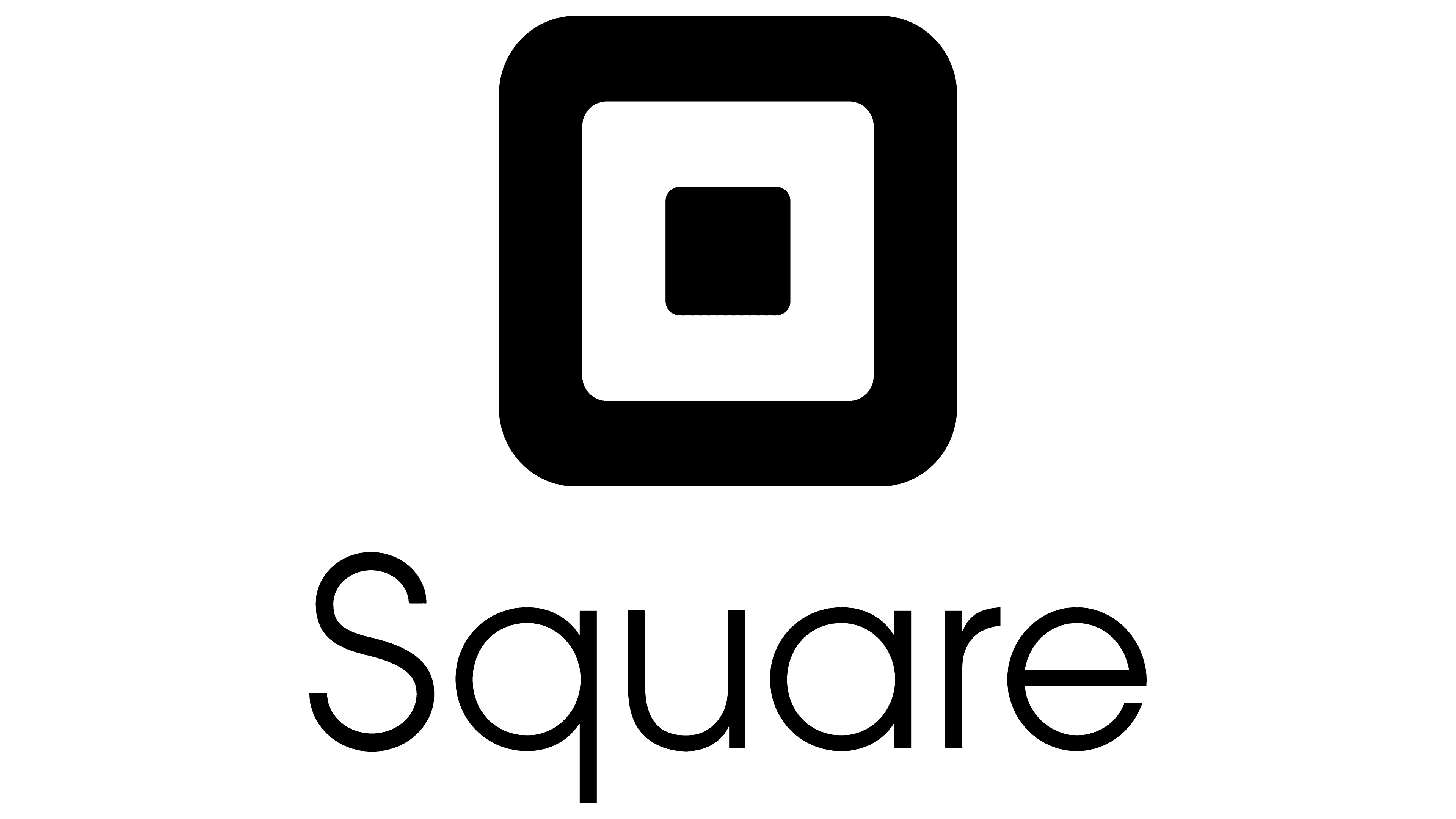 Article IV (B) 6. Protective Provisions
(c) Series C Preferred Stock Protective Provision. So long as any shares of Series C Preferred Stock are outstanding, the Corporation shall not […] without first obtaining the approval (by vote or written consent) of the holders of at least sixty percent (60%) of the outstanding shares of Series C Preferred Stock, (i) alter or change the powers, preferences or special rights of the shares of Series C Preferred Stock so as to affect them adversely, (ii) create or authorize the creation of additional shares of Series C Preferred Stock, or (iii) effect a Liquidation Transaction or other liquidation, dissolution or winding up of the Corporation.
Rule
Protection against rule changes or diminishing rights
Via vote 
Also potential protection against dilution through a new funding round
Rule Variations:
Earlier rounds typically do not have those protections
13
Investment Contracts (Pay-to-Play)
In the event of a Qualified Financing (as defined below), shares of Series A Preferred held by any Investor which is offered the right to participate but does not participate fully in such financing by purchasing at least a pro rata portion (as calculated below) will be converted into common stock.
A ‘Qualified Financing’ is the next round of financing after the Series A financing by the company that is approved by the Board of Directors
Rule
In plain English: if you don’t keep investing, you loose your preferred rights
Used to keep investors ‘on board’, forcing investors into committing to company in long-term
Oftentimes waived if things are going well and company keeps raising funds
More relevant in ‘down rounds’ (i.e. valuation at new round lower than at old): investors might not want to participate but could be forced to
Rule Variation
No pay-to-play provision, or waived
14
Investment Contracts (‘Drag-Along’)
Drag-Along Agreement 
(i) The holders of common stock and Series A Preferred shall enter into an agreement whereby if a majority of the holders of Series A Preferred agree to a sale or liquidation of the Company, the holders of the remaining Series A Preferred and Common Stock shall consent to and raise no objections to such sale.
(ii) When a founder (as defined below) leaves the Company, such Founder shall agree to vote his Common Stock in the same proportion as all other shares are voted in any vote.
Rule
Rule ensures that certain owners cannot prevent a sale/exit of a company from happening
Needed, as oftentimes divergences in opinion on when/how to sell a company…
…particularly at low valuation
Note: Vote ‘along with’ the other shares means pro rata. So, If the vote count is 90% yes and 10% no, the affected shares would also be ‘voted’ 90% yes and 10% no
For founder leaving: highly relevant so ousted/fired founder cannot hold up the whole company through votes
15
Contents
Convertible Preferred Shares
Control Rights
Cash Flow Rights
The ‘Standard’ Contract
1
2
3
4
16
Cash Flow Rights (Overview & Introduction)
Cash flow rights give Venture Capital investors control over their monetary investment
Rules pursue one goal: determine (1) who gets paid (2) which amount, (3) in which order, and (4) in which type of exit
Relevant for two reasons: convertible preferred shares might have to be converted into common equity, hence cause dilution etc.
Also, more relevant: what if sales price is not enough to break-even all investors? Who loses money, and how much?
Different rules for different types of exit

Most important rights:
(1) Liquidation Preference for M&A Exits & Chapter 11
Liquidation ‘Multiplier’
Liquidation ‘Seniority’
Liquidation ‘Participation’
(2) IPO ‘Ratchets’ for IPO Exits
17
Liquidation Preference (What is a Liquidation ‘Event’?)
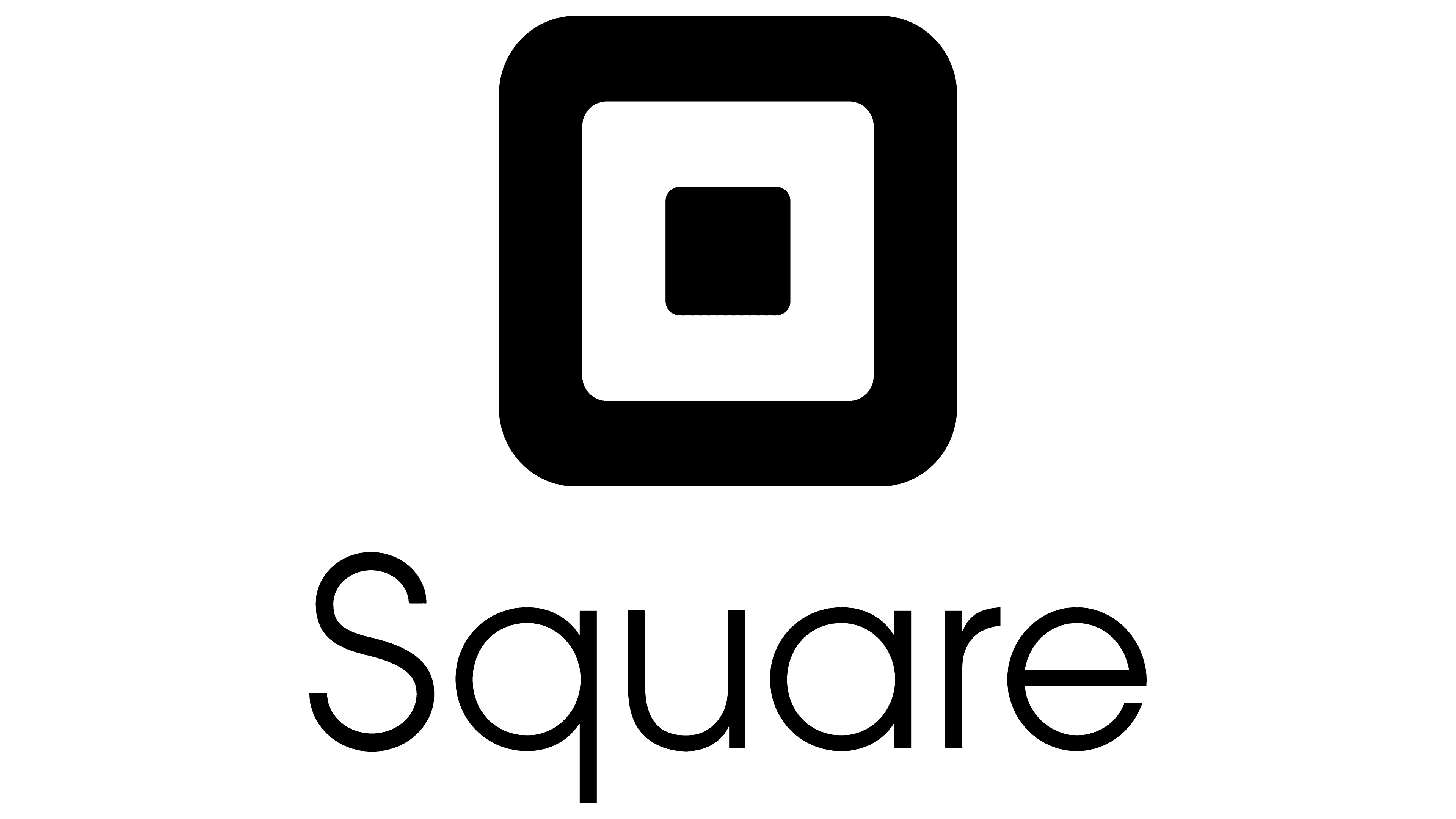 Article IV (B) 2. Liquidation (c) Certain Acquisitions
(i) Deemed Liquidation. For purposes of [above distribution], a liquidation, dissolution, or winding up of the Corporation shall be deemed to occur if the Corporation shall (i) sell, convey, exclusively license or otherwise dispose of all or substantially all of its property, assets or business (ii) merge with or into or consolidate with any other corporation […], (iii) effect a liquidation, dissolution or winding up of the Corporation
Rule
Liquidation Event:
Sell assets or business
Merger
Liquidation, Dissolution or Winding up

     Every exit except for IPO!
18
Liquidation Preference (Overview)
Describes payout structure in case of ‘liquidation’ of company (sale, merger, Chapter 11)
Distribution of assets among shareholders, both common and preferred
Debt-like payout scheme: (1) who gets paid first, and (2) how much?
General rule: preferred get paid first, then common shareholders

Four concepts need to be understood:
Liquidation ‘Seniority’
Liquidation ‘Multiplier’
Out of the sale/liquidation value of the company, how much is each shareholder paid?
Out of the sale/liquidation value of the company, who is paid in which order?
Non-Participation
Participation
‘Double-dipping’: obtaining preferred share payout, and participating in other share series’ payout
Obtaining only payout of ones’ own preferred share series
19
Investment Contracts (Liquidation Preference 1/2)
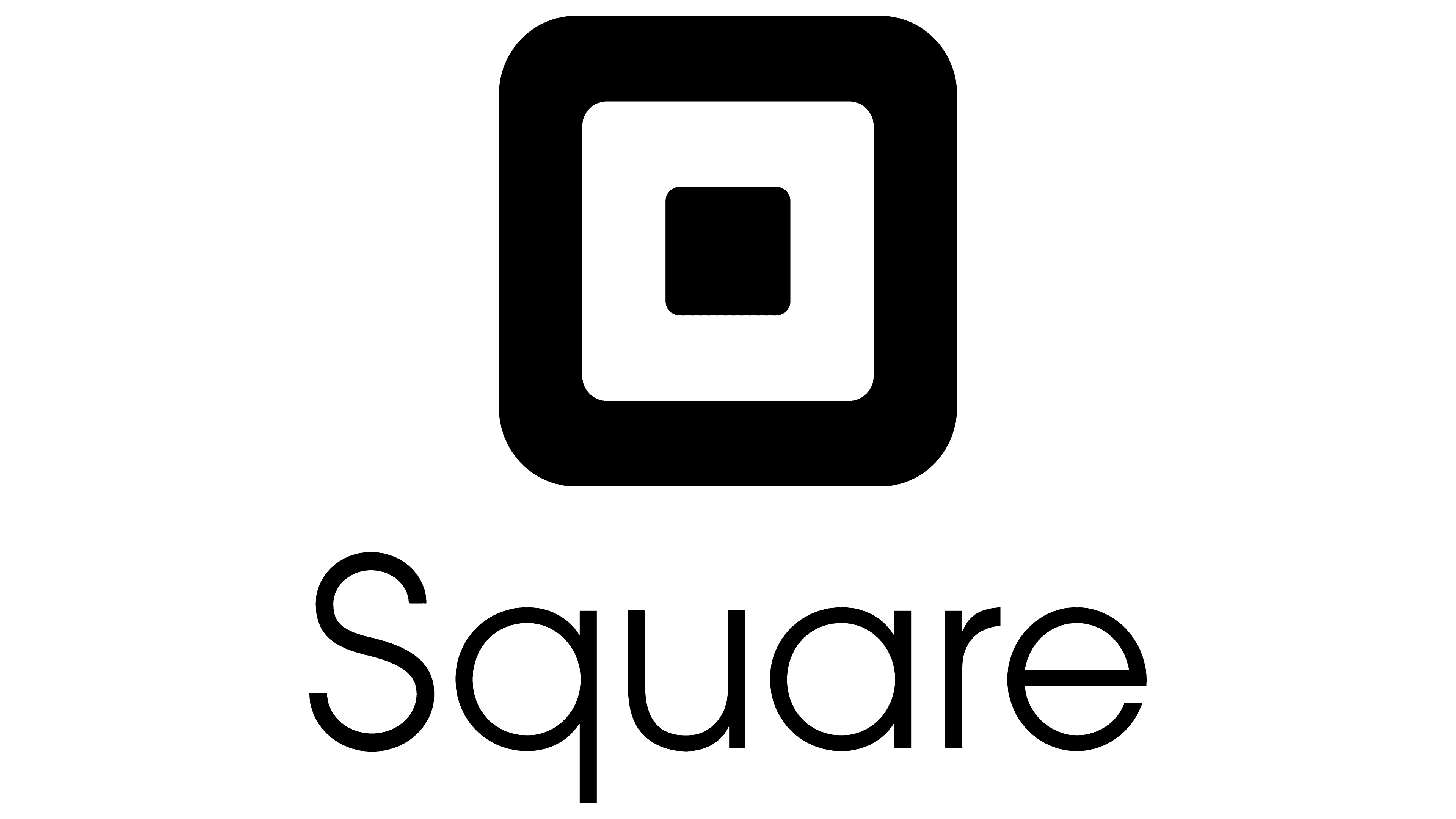 Article IV (B) 2. Liquidation (a) Preference
(i) Series E Preferred Stock. In the event of a Liquidation Transaction […] the holders of Series E Preferred Stock shall be entitled to receive, prior and in preference to any distribution of any of the assets of the Corporation to the holders of any other securities, an amount per share equal to $15.46345 per share for the Series E Preferred Stock (“The Original Issue Price”).
If, upon occurrence of such event, the assets and funds thus distributed among the holders of Series E Preferred Stock shall be insufficient to permit the payment to such holders of the full aforesaid preferential amounts, then the entire assets and funds of the Corporation shall be […] distributed among the holders of Series E Preferred Stock […].
Rule
‘Liquidation Preference’: Minimum guaranteed payout per share in case of liquidation
Typical rule: “1x Liquidation Preference”, meaning original investment is returned (i.e. 1x the original price per share)
Seniority: Series E gets paid first, out of all assets or sales proceeds that are available
Rule Variations:
‘Pari Passu/Pro Rata’: Every round gets paid at the same time, pro rata in relation to their contribution to total funding
Varying Liquidation Preferences: 2x, 10x, 0.5x etc.
20
Investment Contracts (Liquidation Preference 2/2)
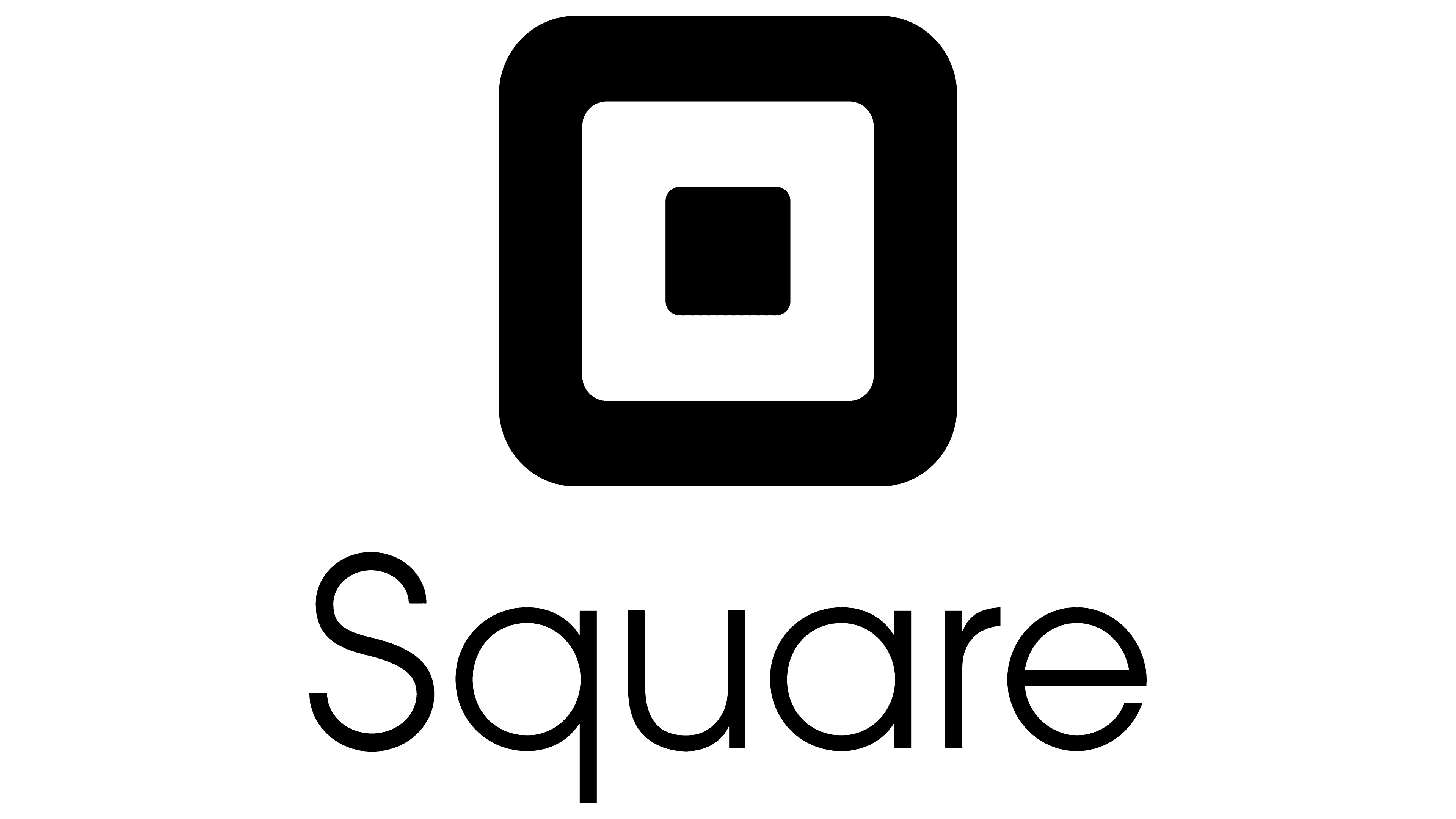 Article IV (B) 2. Liquidation (a) Preference
(ii) Remaining Preferred Stock. Upon the completion of the distribution [to Series E holders], if assets remain in the Corporation, the holders of Series A Preferred Stock, Series B Preferred Stock, Series C Preferred Stock and Series D Preferred Stock shall be entitled to receive, prior and in preference to any distribution to the holders of the Common Stock, an amount per share equal to $0.21627 per share, $0.71977 per share, $0.95369 per share, $5.79817 per share and $11.014 per share for the Series A, Series B-1, Series B-2, Series C and Series D Preferred Stock, respectively.
If, upon occurrence of such event, the assets and funds thus distributed among the holders of Series E Preferred Stock shall be insufficient to permit the payment to such holders of the full aforesaid preferential amounts, then the entire assets and funds of the Corporation shall be […] distributed among the holders of the remaining Preferred Stock […].
Rule
Series A to D get paid after Series E out of ‘leftovers’, ‘Pari Passu and Pro Rata’, at 1x Liquidation Preference
If there is not enough cash to pay everyone, everything gets distributed across all investors
Rule Variations:
‘Pari passu’
Ranked payouts
21
Liquidation Preference (Multiplier & Seniority)
Liquidation ‘Multiplier’
Describes how much of the initial investment is returned at least at exit
Typically expressed as ‘x-times’ the initial price per share, so: “1x the initial price per share” or simply “the original purchase price per share”
Most frequently “1x” the initial investment, to guarantee break-even for investor
Serves as downside protection by offering minimum guaranteed exit price
The holder of the shares has the option to either convert or receive this payout
Common shareholders are paid out of remaining proceeds!
Liquidation ‘Seniority’
Describes the payout order in which shareholders owning different series of preferred shares receive the guaranteed payout (through the multiplier)
Debt-like waterfall structure, in typically two fashions
‘Seniority’ or ‘stacked seniority: certain series are paid out before others (first, second, third etc. preferences)
‘Pari passu’: all are paid out together (‘next to each other’), in relation/pro-rata to their initial investments
Common shareholders are paid last!
22
Liquidation Preference (General Notion)
Liquidation Exit
In non-IPO exit, ‘Greater of’ Liquidation Preference is used to calculate proceeds
Investor either receives price per share that is being paid at exit (assuming regular conversion to common shares)
…or Liquidation Preference, whichever is higher.
Greater of
Example 1
Example 2
1m Preferred Shares, 1:1 Conversion Rate
Initial PPS $15, 1x Liquidation Preference
Exit price per common share: $20
Proceeds w/ liquidation preference = $15 x 1 x 1m = $15m
Proceeds w/out liquidation preference = $20 x 1m = $20m
1m Preferred Shares, 1:1 Conversion Rate
Initial PPS $15, 1x Liquidation Preference
Exit price per common share: $12
Proceeds w/ liquidation preference = $15 x 1 x 1m = $15m
Proceeds w/out liquidation preference = $12 x 1m = $12m
23
Liquidation Preference (Hypothetical Example)
Hypothetical Example:
Random example startup with 4 Series with 4 different investors (A – D)
Founders are common shareholders
Total of $55mn investments (C: $40mn., B: $12mn., A: $3mn.)
Series C contributed 73% to overall funding, Series B 22% and Series A 5%
On an as-converted basis, Series C has 50% of all shares, B 30%, A 15% and the common shareholders 5%
24
Liquidation Preference (Hypothetical Example)
$200mn
- $40mn
- $12mn
 - $3mn
= $145m
5% of $200m
5% of $50m
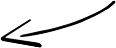 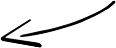 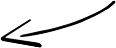 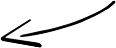 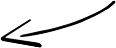 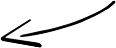 1x of $4 investment x 10m shares
50% of $50m
50% of $200m
Exit value does not cover liquidation pref.
Not-converted-payout unclear
$40mn (1x liq mult.) to Series C
…then only $10m to B?
Exit value covers liquidation pref.
Full conversion to equity due to higher payout
Payout is non-issue as exit value > all claims
25
Liquidation Preference (Rule #1: Seniority Waterfall)
No proceeds left, so full loss
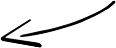 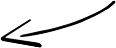 Paid second, out of remaining proceeds ($50m - $40m = $10m)

Remain $2m short (1x liq. Pref was $12m
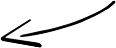 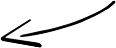 Paid first, in full, 1x liquidation preference
Seniority ranking
Seniority ‘Waterfall’:
Pays different share series after each other
Payout ‘ranking’, closely resembling debt seniority structures
Either clear ranking (as given example) or ‘stacked’ (see later)
Every group receives liquidation preference ‘leftovers’ after more senior series are paid out
26
Liquidation Preference (Rule #2: Pari Passu)
5.5% x $50m = $2.7m
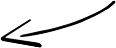 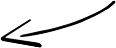 Difference between liquidation preference and actual payout
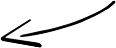 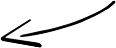 73% x $50m exit proceeds = $36.4m
$55m total funding, Series C contributed $40m = 72.7%
‘Pari Passu’-Rule:
‘Pari passu’ means ‘next to each other’
Series are paid contemporaneously…
…splitting the exit proceeds according to their pro-rata contribution to the funding volume of the company
Percentages are then applied to exit value
27
Liquidation Preference (Extended Example w/ Rule Variations)
20% x $10m = $2m

Note: Only $10m left after Series C receives liquidation payout
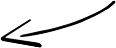 C does NOT convert, but if it’s only up to A and B: they convert!
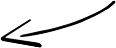 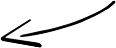 Pari passu determined by funding contribution among affect rounds ($3m + $12m = $15m)
$40m x 1.5 = $60m
Variation in two rights: seniority and multiplier:
Stacked preferences (A and B get paid out pari passu)
1.5x liquidation preference for Series C
Note how payouts change and ‘pari passu’ is determined between A and B
28
Liquidation Preference (Participating Preferred)
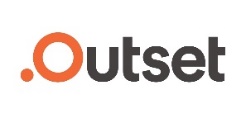 Article 2. Liquidation, Dissolution, or Winding-Up
2.2. Distribution of Remaining Assets. In the event of any voluntary or involuntary liquidation, dissolution or winding up of the Corporation, after the payment of all preferential amounts required to be paid to the holders of Series A Preferred Stock and Series B Preferred Stock, the remaining assets of the Corporation available for distribution to its stockholders shall be distributed among the holders of Series A Preferred Stock, Series B Preferred Stock and Common Stock, pro rata based on the number of shares held by each such holder, treating for this purpose all shares of Series A Preferred Stock and Series B Preferred Stock as if they had been converted to Common Stock immediately prior to such dissolution, liquidation or winding up of the Corporation.
Rule
‘Double-Dipping’ liquidation preference: ‘Participating Preferred Stock’
Preferred stock receives payout following liquidation preference…
…and also participates pro rata in the subsequent payout of the remaining assets/value
Very strong protective right, at the expense of the common shareholders
29
Liquidation Preference (Participating Preferred)
Total Payout in 1st Stage: $55m
Remaining: $500m - $55m = $445m
Total Payout = $500m
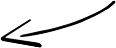 First payout plus second payout: $40m + $222.5m =
$262.5m
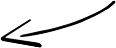 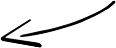 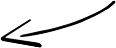 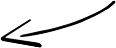 Second payout:
50% x $445m = $222.5m
Ownership percentage ‘as converted’: 10mn Preferred = 10mn Common (1:1 Conversion). Total outstanding: 20mn Common, so: 50%
First payout: ‘regular’ liquidation preference (1x $4 PPS for 10mn shares)
Participating Preferred:
Series first obtain full liquidation preference
Remaining assets are then NOT distributed to common shareholders…
…but instead split pro-rata between all shareholders, assuming full conversion (‘as converted’)
30
IPO ‘Ratchets’ (Return Guarantees in IPO Exits)
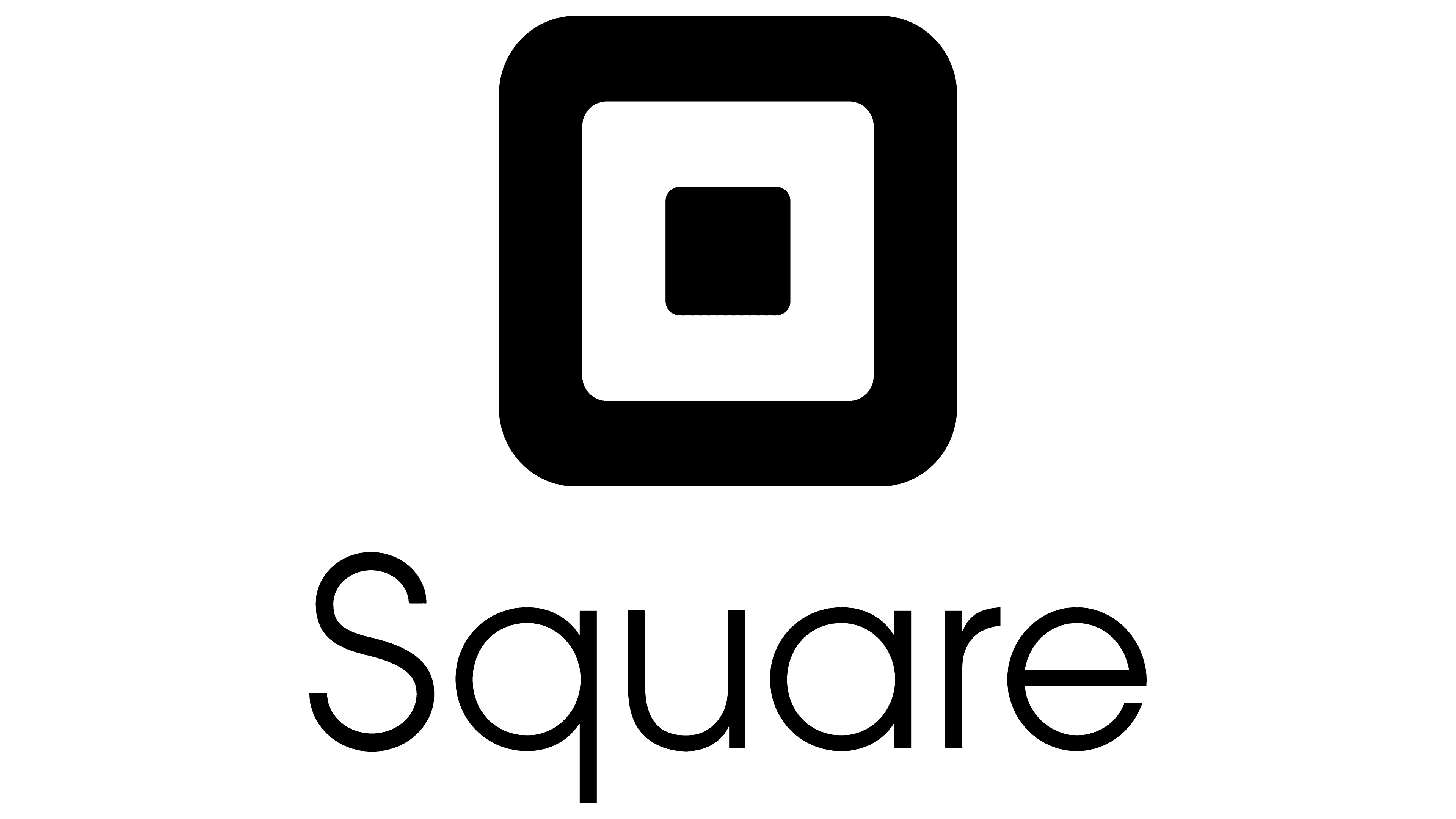 Article IV (B) 4. Conversion
(g) Possible Adjustment of Conversion Price of Series E Preferred Stock Upon Qualifying IPO. In the event of a Qualifying IPO in which the initial price per share to the public for the Company’s Common Stock as set forth in the prospectus for such IPO (“IPO Price”) is less than $18.55614, then the Conversion Price for the Series E Preferred Stock shall be adjusted so that each share of Series E Preferred Stock shall convert into (A) the number of shares of Common Stock issuable on conversion […] pursuant to the other provisions of this Section 4, (B) an additional number of shares of Common Stock equal to (x) the difference between the Target Price and the IPO Price, (y) divided by the IPO Price.
Rule
Similar to Liquidation Preferences, ‘Ratchets’ guarantee minimum IPO payoff per share
Achieved through adjustment of conversion ratios
Rule Variations:
Different price guarantees
No ‘Ratchet’ (early Series typically don’t have Ratchets, and only ~25% of later stage Series)
31
IPO ‘Ratchets’ (Example: Square)
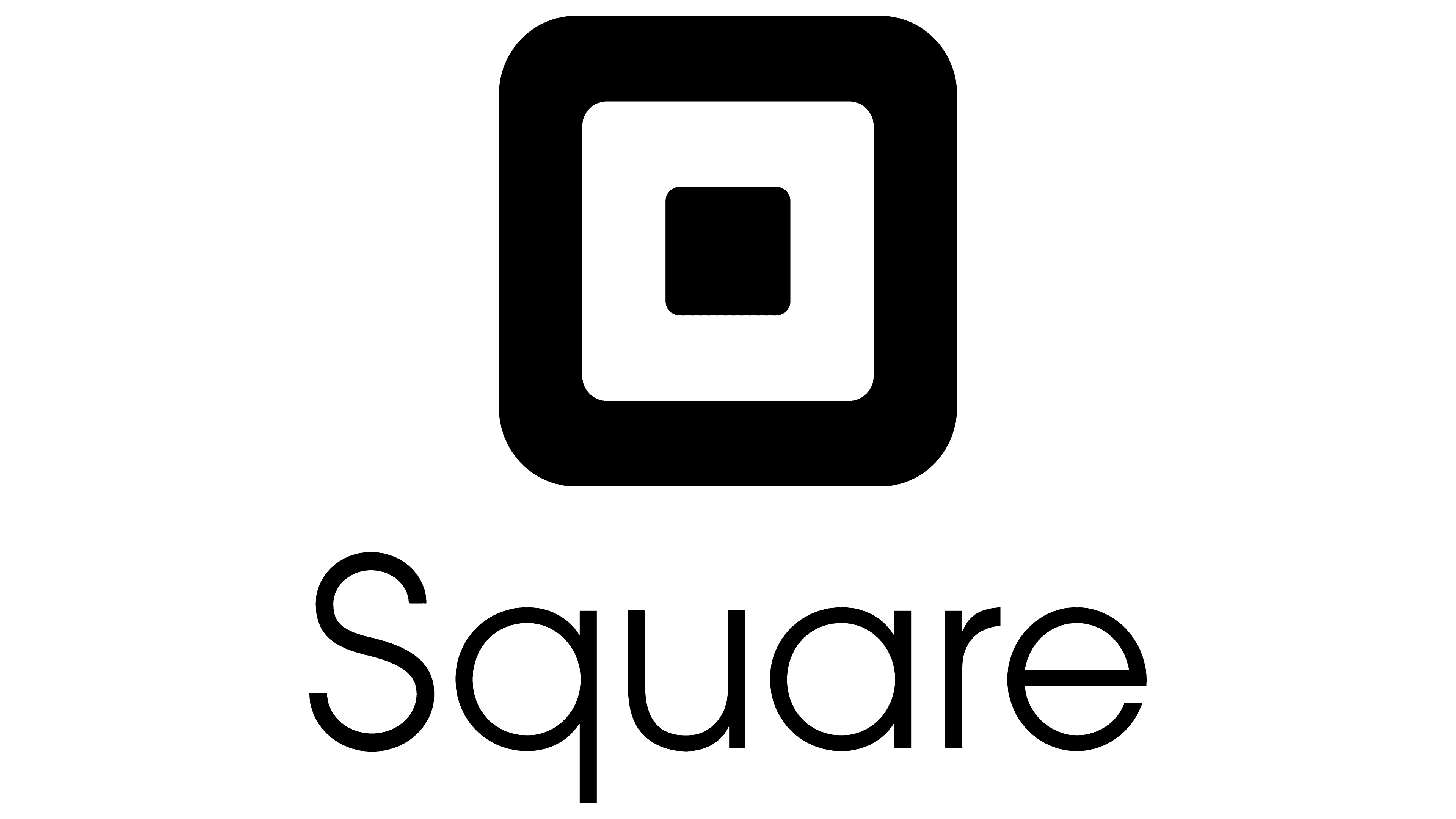 “In the event of such offering, in which the price per share of the Company’s common stock is less than $18.55614, […] each share of Series E preferred stock shall convert into: 
the number of shares of common stock issuable on conversion of such share of Series E preferred stock; and 
an additional number of shares of common stock equal to (x) the difference between $18.55614 and the public offering share price, (y) divided by the public offering share price.”
($18.55614 - $9) / $9 = 1.0618

With 9.7mn. shares owned:

(9.7mn. x 1.0618) + 9.7mn. = 20mn. shares
Original Number of Shares
New ‘Ratchet’ Shares
= 10.3mn
32
IPO ‘Ratchets’ (Determining Proceeds)
IPO Exit
No Ratchet
W/ Ratchet
Ratchet =
Example: No Ratchet
Example: Ratchet
1m Preferred Shares, 1:1 Conversion Rate
IPO Price per Share: $15, Guaranteed Price: $18
Ratchet: (($18 - $15) / $15) = 0.2
0.2 x 1m x $15 = $3m
Total IPO Proceeds: (1m x $15) + $3m = $18m
1m Preferred Shares, 1:1 Conversion Rate
IPO Price per Share: $15
IPO Proceeds = 1m x $15 = $15m
33
IPO ‘Ratchets’ (Example: Square)
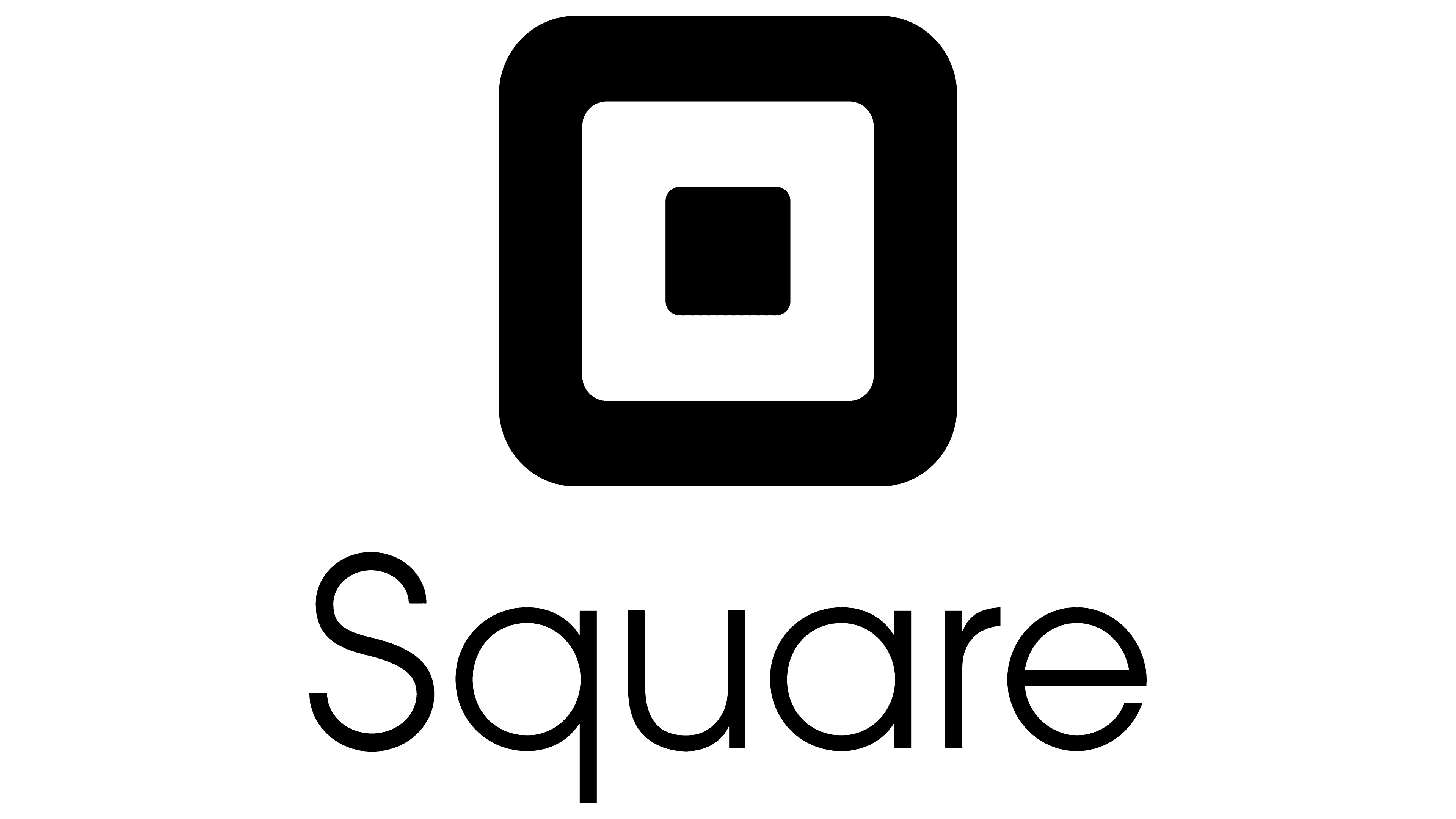 Original Purchase PPS x Number of Shares Bought
IPO Price ($9) x Number of Shares Bought
Initial Investment minus Proceeds
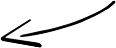 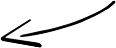 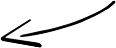 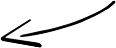 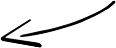 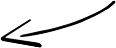 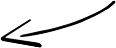 Including Ratchet
(20mn x $9)

$179.99 / 9.7 = $18.556
Excluding Ratchet
(9.7mn x $9)
Additional Shares due to Ratchet
34
IPO ‘Ratchets’ (Example: Square)
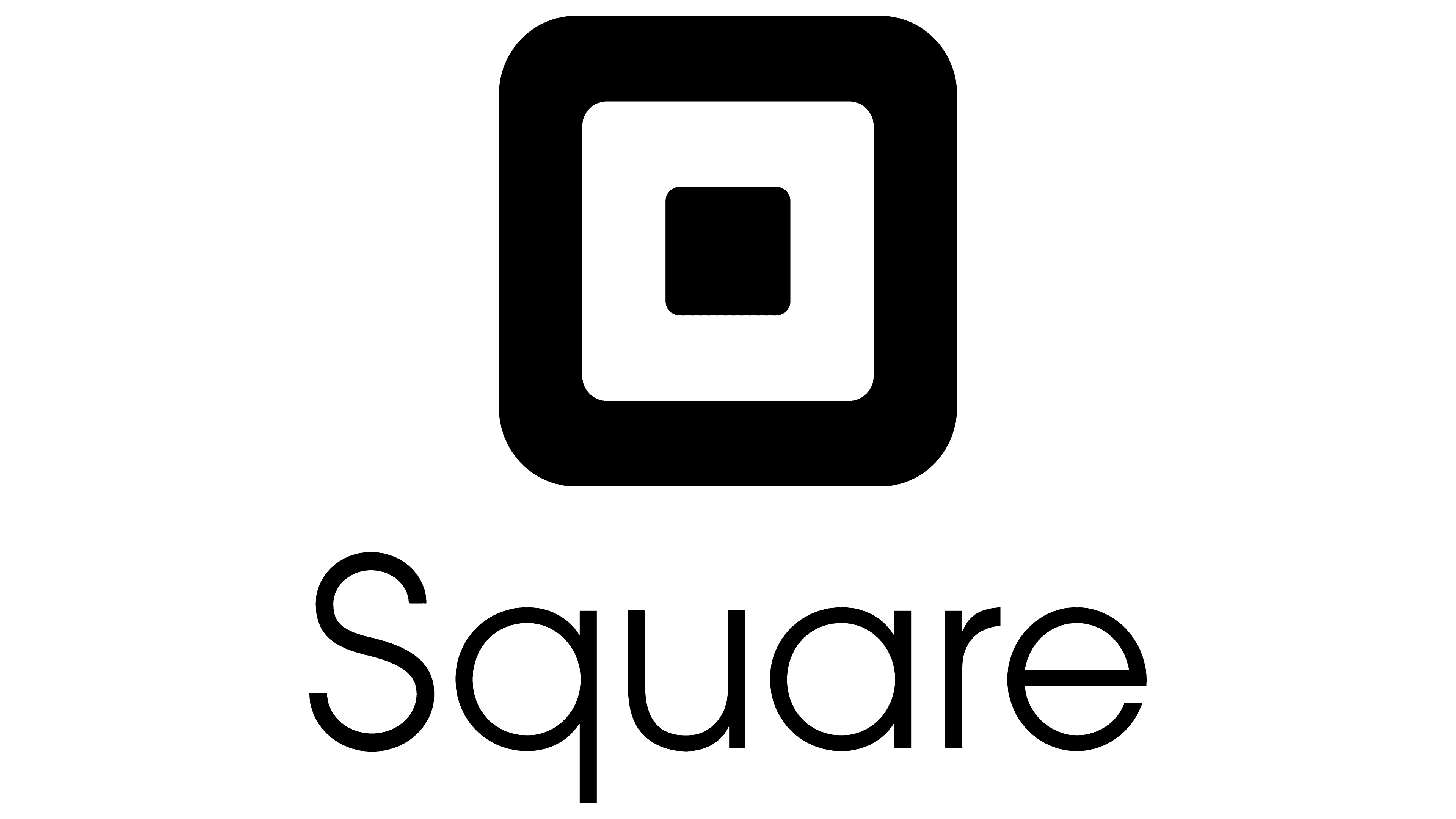 IPO Price x NOSH
Calculation as on prior slide
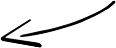 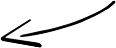 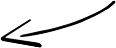 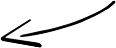 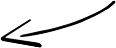 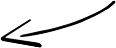 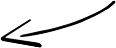 Only relevant for >$18.56
IPO Price x Shares Held
Price Paid vs. Price Received
35
Contents
Convertible Preferred Shares
Control Rights
Cash Flow Rights
The ‘Standard’ Contract
1
2
3
4
36
The ‘Standard’ Contract
Research shows that ‘standard’ or ‘default’ contracts exist
Certain rights’ combinations are more likely than others and contracts ‘mean revert’ back to these over time
However, research also shows that rights change depending on the economics/success of the start
More successful startup: fewer (less strict) rights for investors
Less successful startups: more (stronger) rights for investors
Rights might vary round-by-round, depending on trajectory of startup in between rounds
37
The ‘Standard Contract’ (Success Example: Snap)
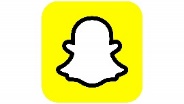 Article 2. Voting Rights 
(a) General Rights. […] Notwithstanding anything herein to the contrary, the Series C Preferred, the Series D Preferred, the Series E Preferred, and the Series F Preferred shall have no voting rights and no holder thereof shall be entitled to vote on any matter.
Rule
Company so successful early on, no voting rights were given to later investors, and latest rounds were paid out last with no preference
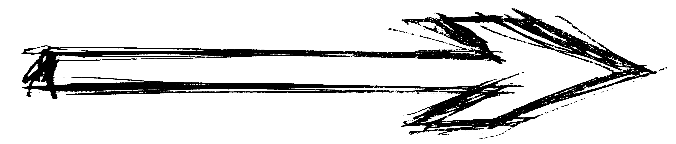 38
The ‘Standard Contract’ (Failure Example: The Honest Co.)
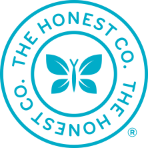 Company so unsuccessful around Series C that heavy protection was sought
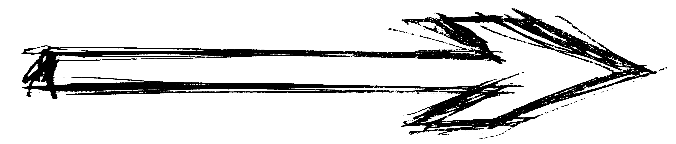 39
The ‘Standard Contract’ (Failure Example: The Honest Co.)
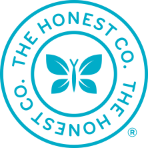 Series C
Series E
Series D
$33.74
$31.25
$30.52
$19.60
Pricing follows minimum guaranteed exit price
Contract terms misalign $-PPS and company value
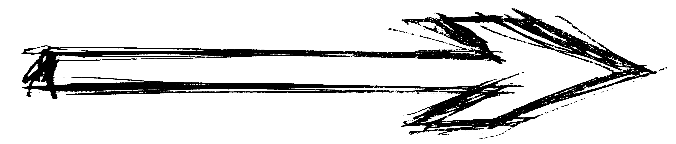 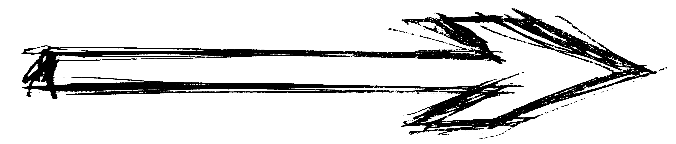 40